Dobro došli na vjeronauk
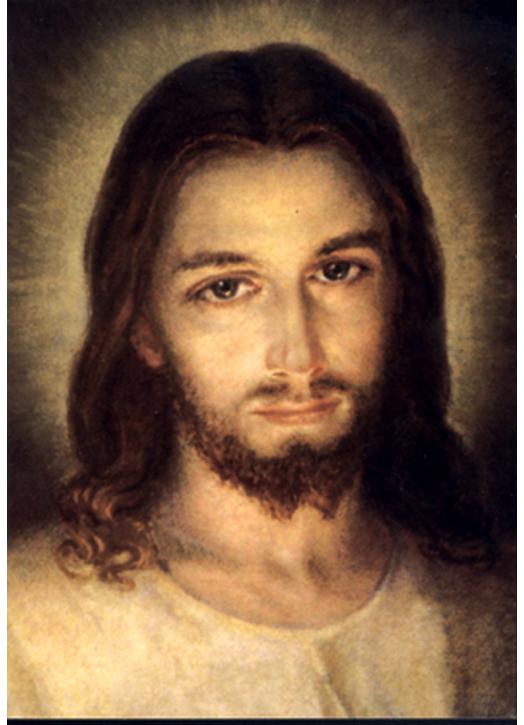 Ovo je naš prijatelj Isus.na vjeronauku ćemo upoznati isusa.
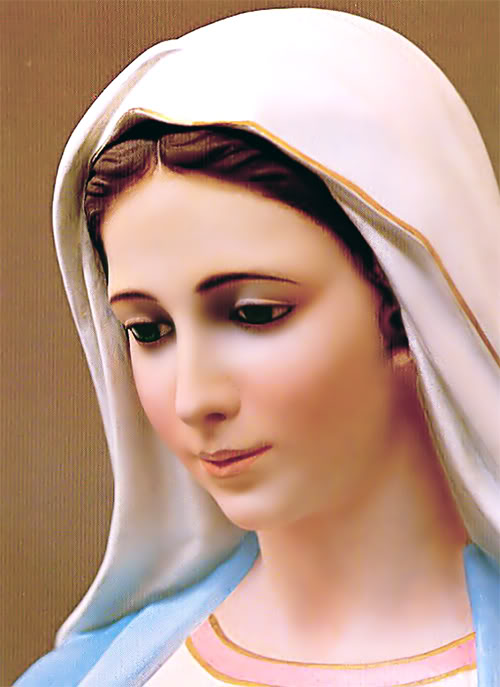 SAZNAT ĆEMO MNOGE STVARI I O Isusovoj majci mariji.
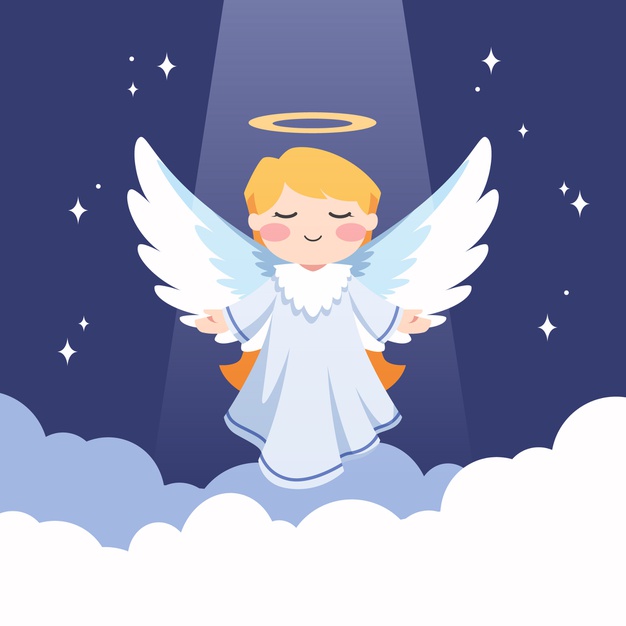 S nama će biti i naši anđeli čuvari.